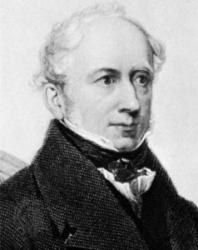 In the Hour of Trial
Written By
James Montgomery
1834
1771-1854
Tune By
Spencer Lane
[Speaker Notes: James Montgomery was born November 4, 1771 in Irvine, Ayrshire, Scotland where his father John was a minister in the Moravian Church. When Montgomery was five years old, his family moved to the Moravian settlement at Gracehill, near Ballymena, County Antrim. In 1783, his parents were sent off to the West Indies as missionaries leaving him at the Moravian settlement at Bracehill near Ballymena, County Antrim, Ireland where his education started.At the age of seven, he was sent off to begin his seminary training at Fulneck Seminary, Yorkshire, and while there made a public profession of religion by uniting with the Moravian Church. Not long after they had gone, his parents died; his father is buried in Barbados, and his mother in Tobago. A trip to London, hoping to find a publisher for his youthful poems, ended in failure. He supported himself precariously and dubiously until 1792 when he became assistant to Mr. Gales, auctioneer, bookseller, and printer of the Sheffield Register. In 1794, Gales left England to avoid political prosecution. Montgomery took the Sheffield Register in hand, changed its name to the Sheffield Iris, and continued to edit it for 32 years.During the next two years he was imprisoned twice in the Castle of York. He was first imprisoned for six months for reporting on a riot in Sheffield and again for three months for commemorating the fall of the Bastille with a poem entitled the Fall of the Bastille (which he only published, and did not write). In 1797 he published a volume of poems, Prison Amusements, so named because some were written during his prison stay.  He never married & died in his sleep. Wrote 400 hymns.]
In the Hour of Trial by James Montgomery 1834
In the hour of trial,  
Jesus plead for me, (Luke 22:28-34)
Lest by base denial 
I depart from Thee; (Mt. 26:31-35, 69-75)
When Thou seest me waver, 
with a look recall (Luke 22:61; Heb. 12:2-3)
Nor for fear nor favor 
suffer me to fall. (1 Cor. 10:13; 2 Pet. 2:9)
In the Hour of Trial by James Montgomery 1834
With forbidden pleasures (Gen. 3:6; Eph. 4:19)
should this vain world charm (1 Jn. 2:16; Pr. 1:10ff)
Or its sordid treasures (1 Tim. 6:9)
spread to work me harm, (1 Tim. 6:10)
Bring to my remembrance  
sad Gethsemane (Matt. 26:36)
Or, in darker semblance, 
cross-crowned Calvary. (Luke 23:33; Acts 2:23)
In the Hour of Trial by James Montgomery 1834
Should your mercy send me (James 5:11)
sorrow, toil, and woe, (Eccl. 11:8; Jer. 45:3; Lam. 3:1ff)
Or should pain attend me 
on my path below, (2 Cor. 12:7-9a)
Grant that I may never 
fail your hand to see; (2 Cor. 12:9b-10)
Grant that I may ever 
cast my care on Thee. (1 Pet. 5:7)
In the Hour of Trial by James Montgomery 1834
When my last hour cometh, (John 13:1; James 4:14)
fraught with strife & pain, (John 16:2; Acts 9:16; 12:1-2)
When my dust returneth (Eccl. 3:20)
to the dust again, (Eccl. 12:7)
On your truth relying, (1 Cor. 15:54-57)
thru that mortal strife,
Jesus, take me, dying, (Acts 7:59-60; 2 Tim. 4:6-8)
to eternal life. (Heb. 9:27-28)